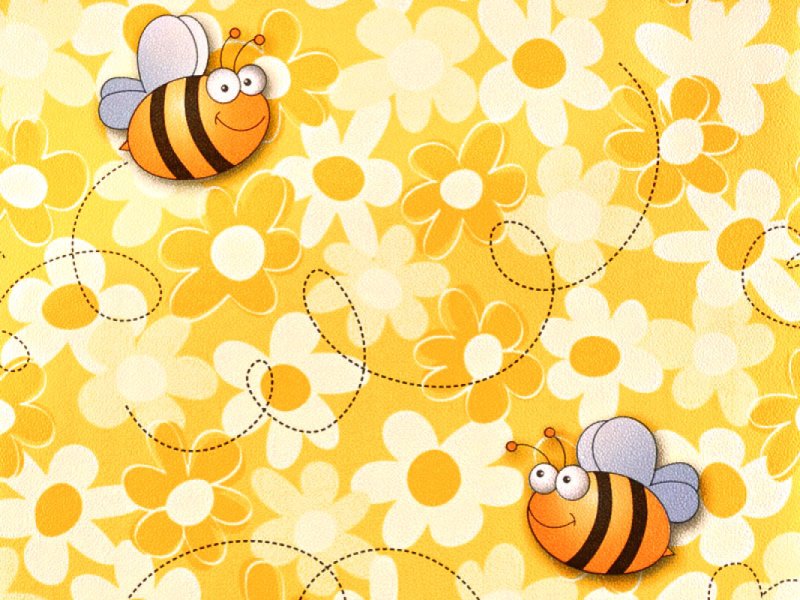 Мастер – класс для родителей 
«Логические игры для детей старшего дошкольного возраста»
Презентация игрового поля для программируемых мини – роботов «Умная пчела»
Вернер Е.С.
Рахманова Ю.С.
Группа № 11 «Мотыльки»
2019 год
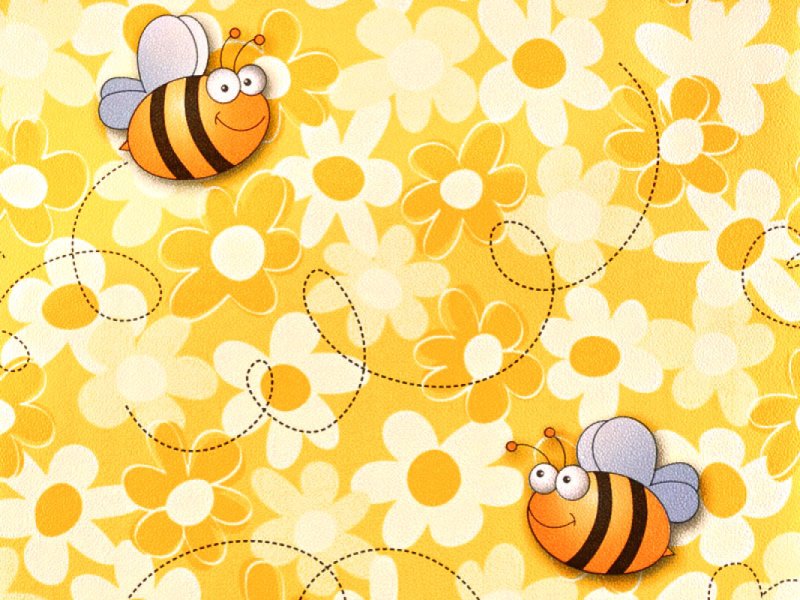 Всестороннее развитие ребенка требует развития логического мышления. Развивающие игры для детей в возрасте 5-6 лет направлены на выполнение заданий на внимание, мышление, развитие речи и логики. Умение анализировать информацию повышает успеваемость в школе, поэтому важно обратить внимание на уровень мышления вашего ребенка и помочь ему получить необходимые умения.
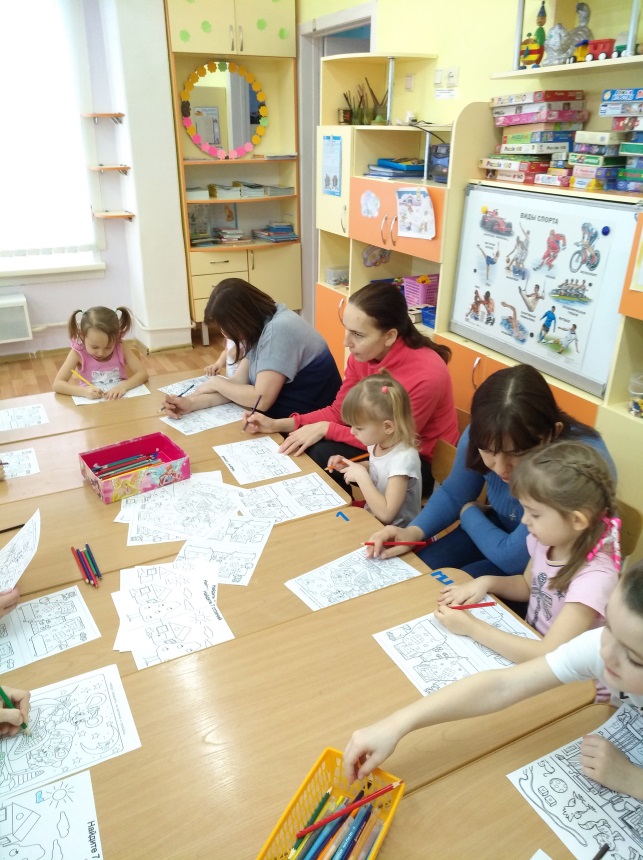 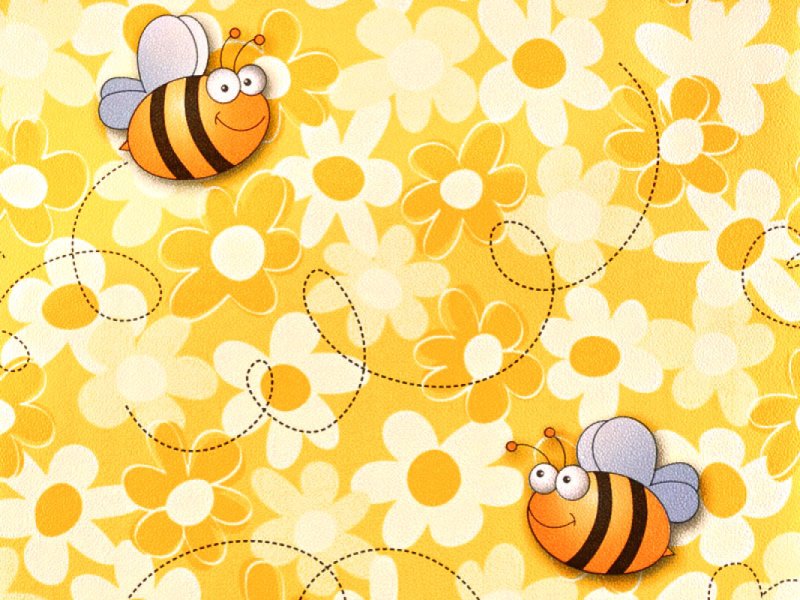 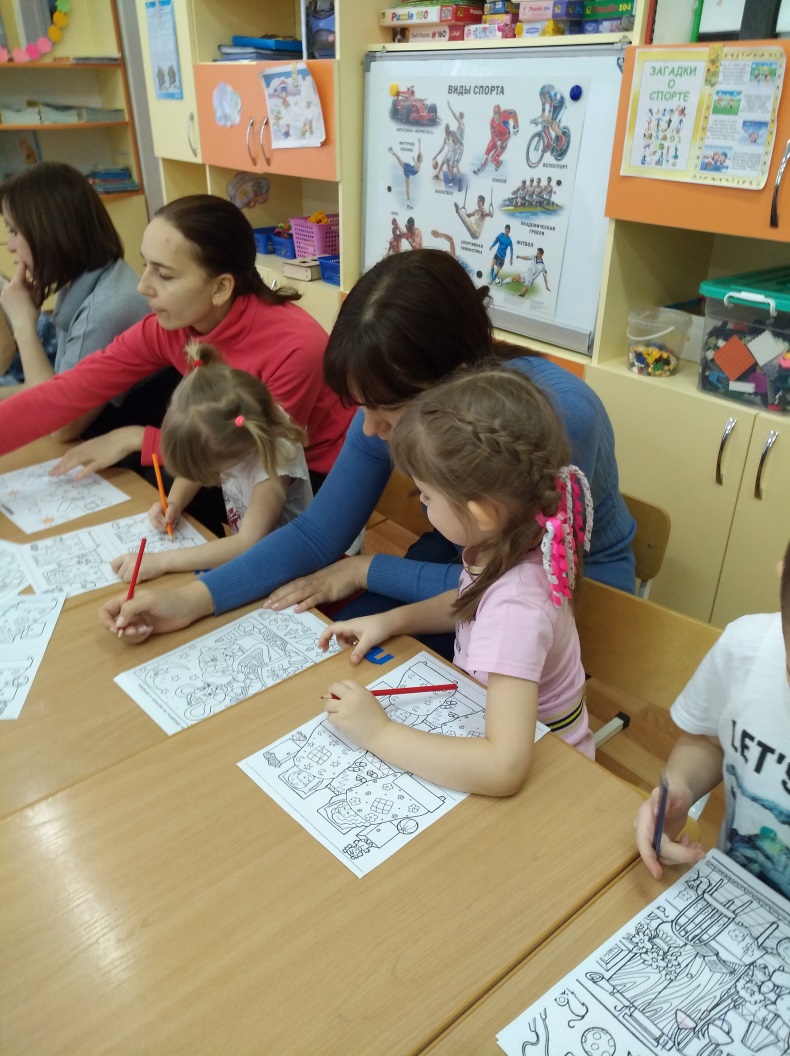 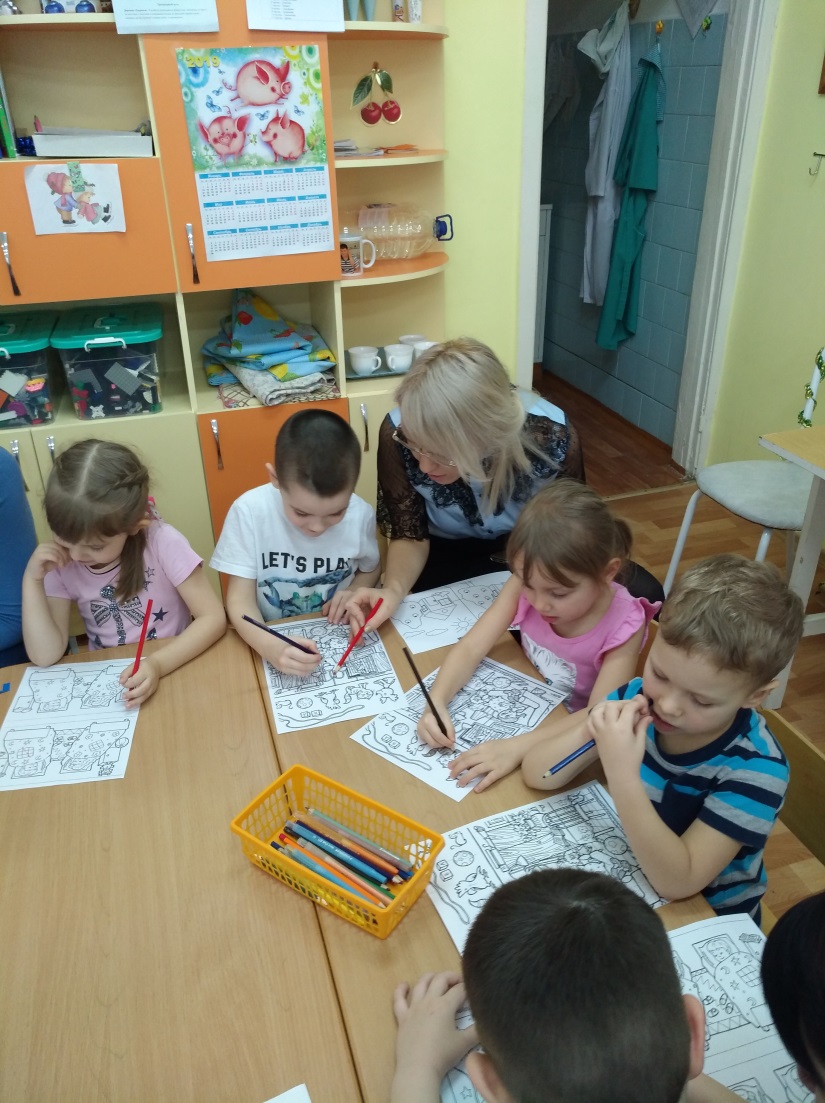 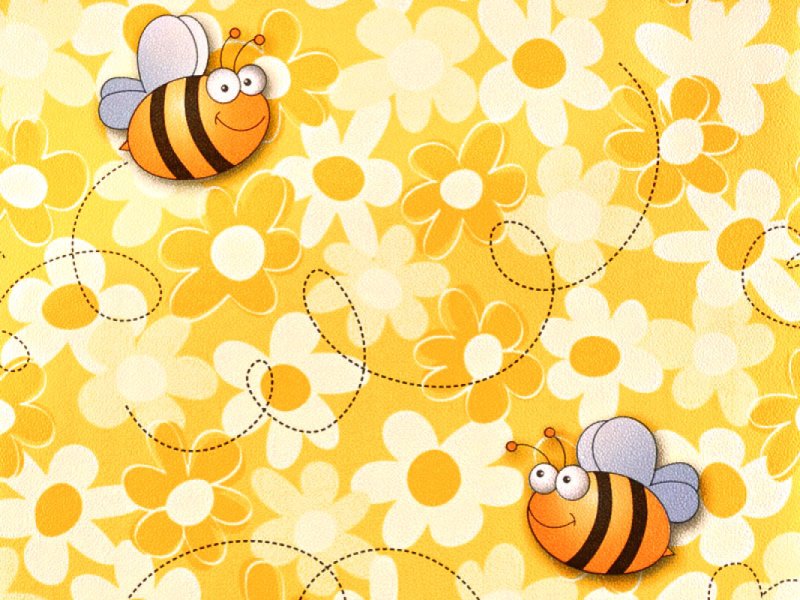 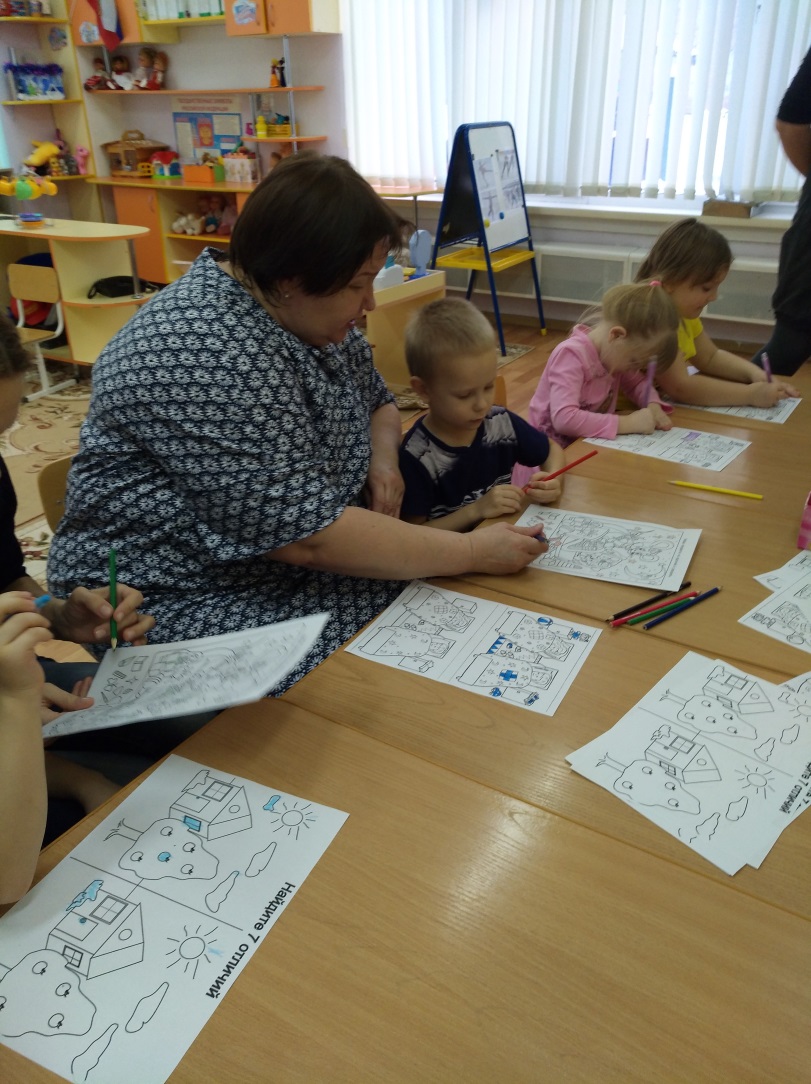 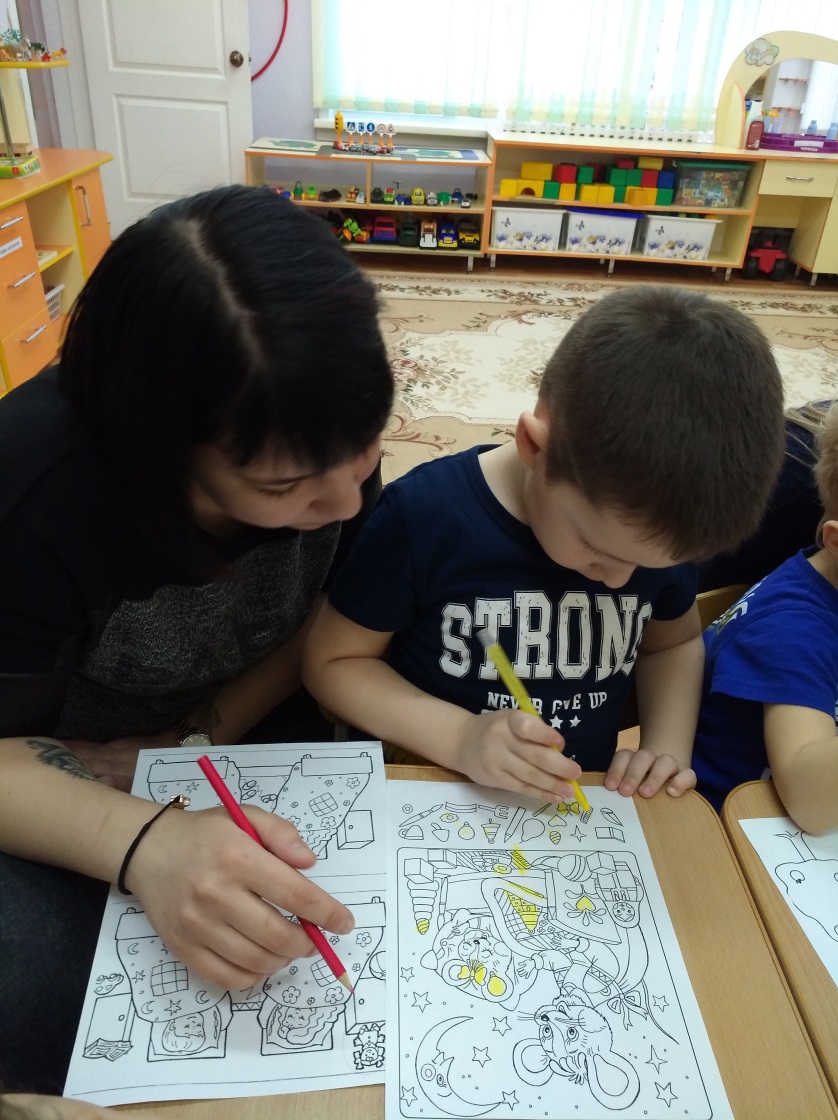 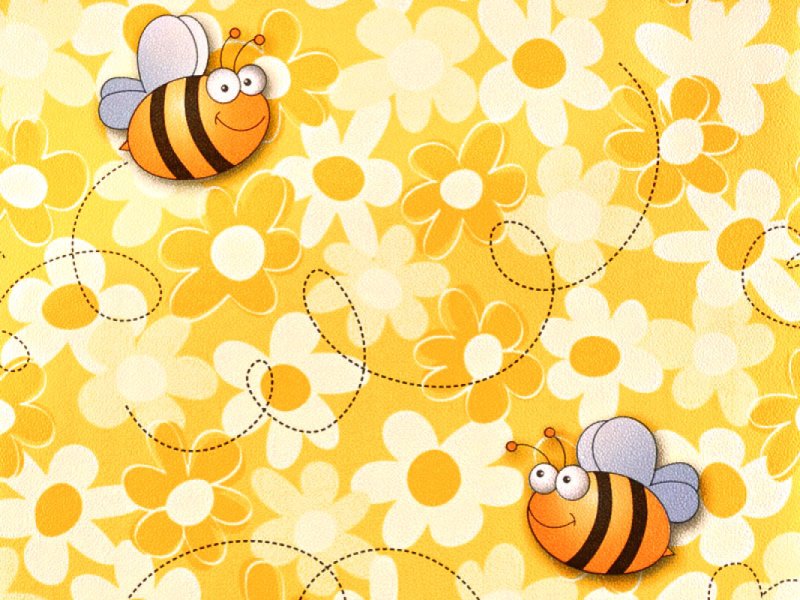 Использование различных тематических ковриков (игровое поле) позволяет ребенку расширить и систематизировать ранее полученные знания по темам игры, расширить активный и пассивный словарь малыша, а так же развивать логическое мышление и ориентировку в пространстве.
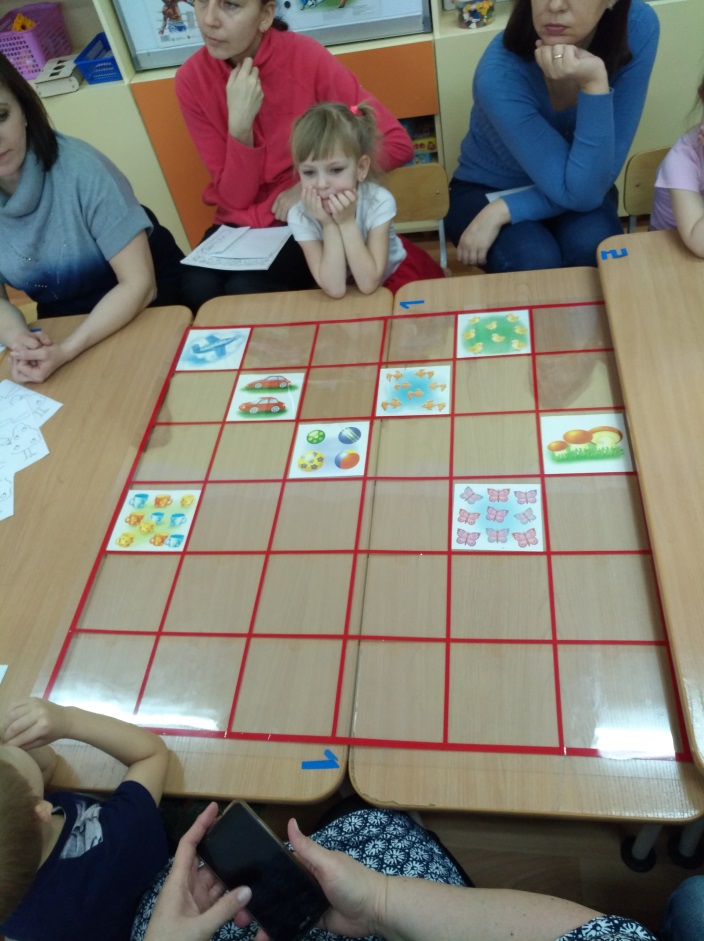 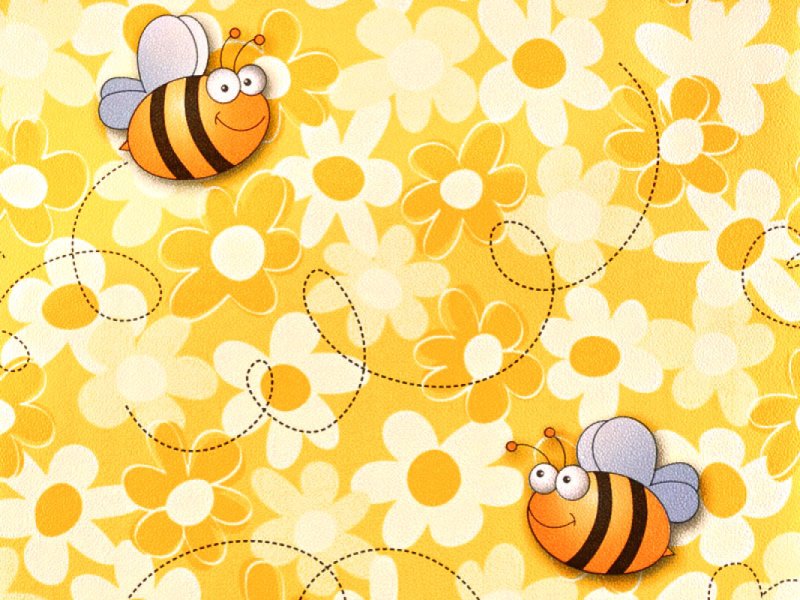 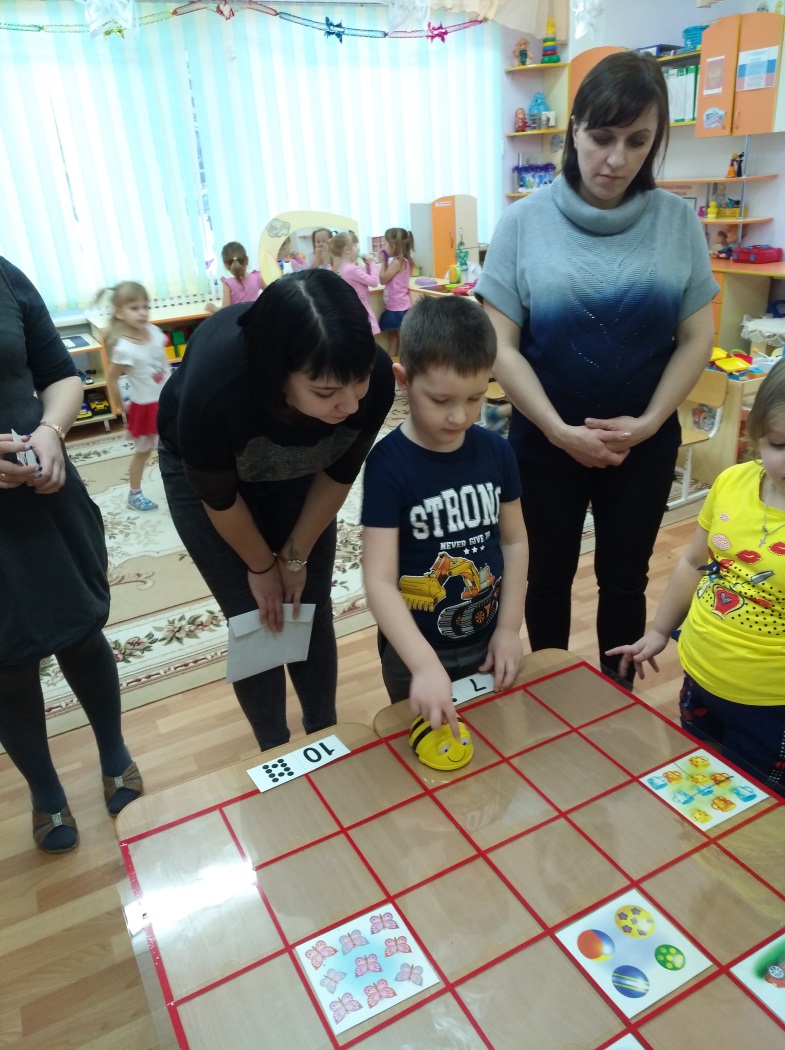 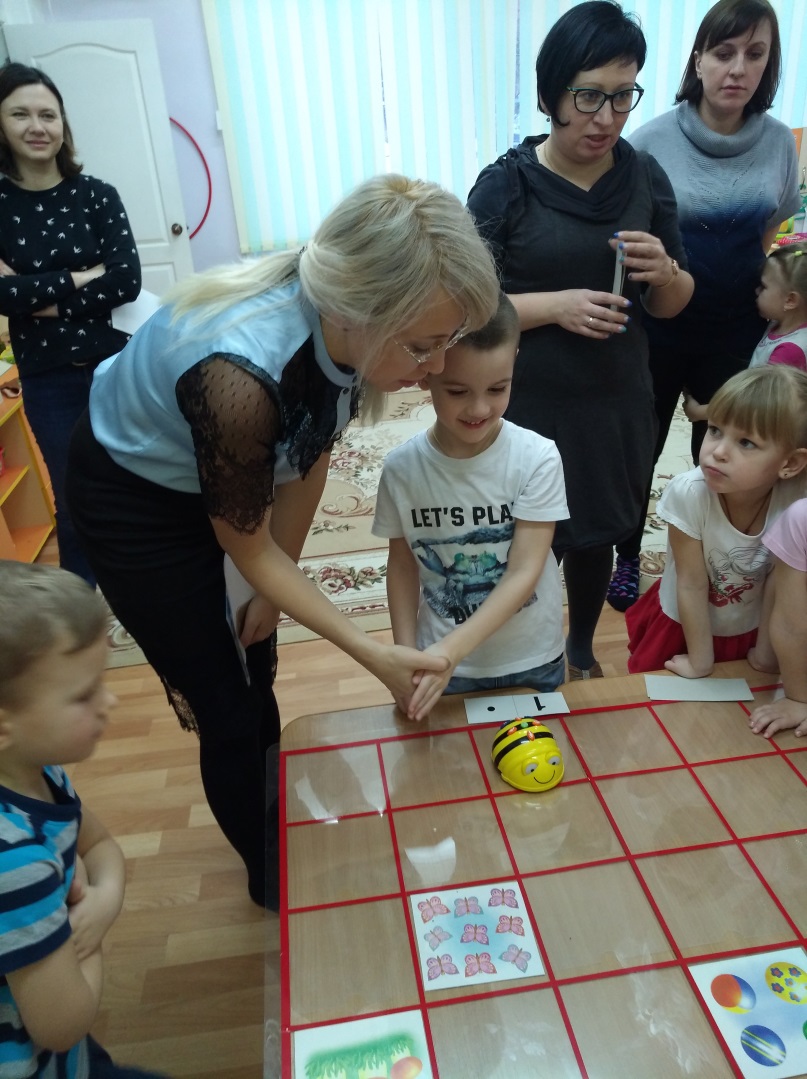 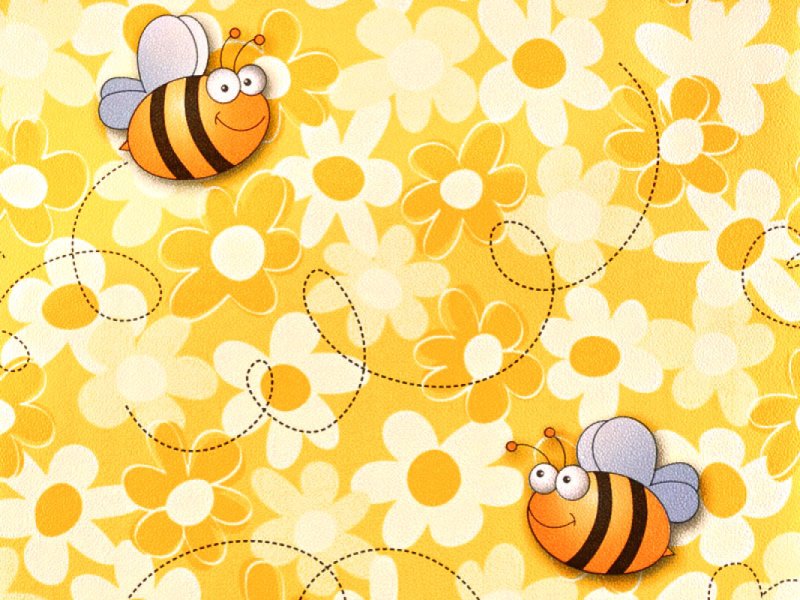 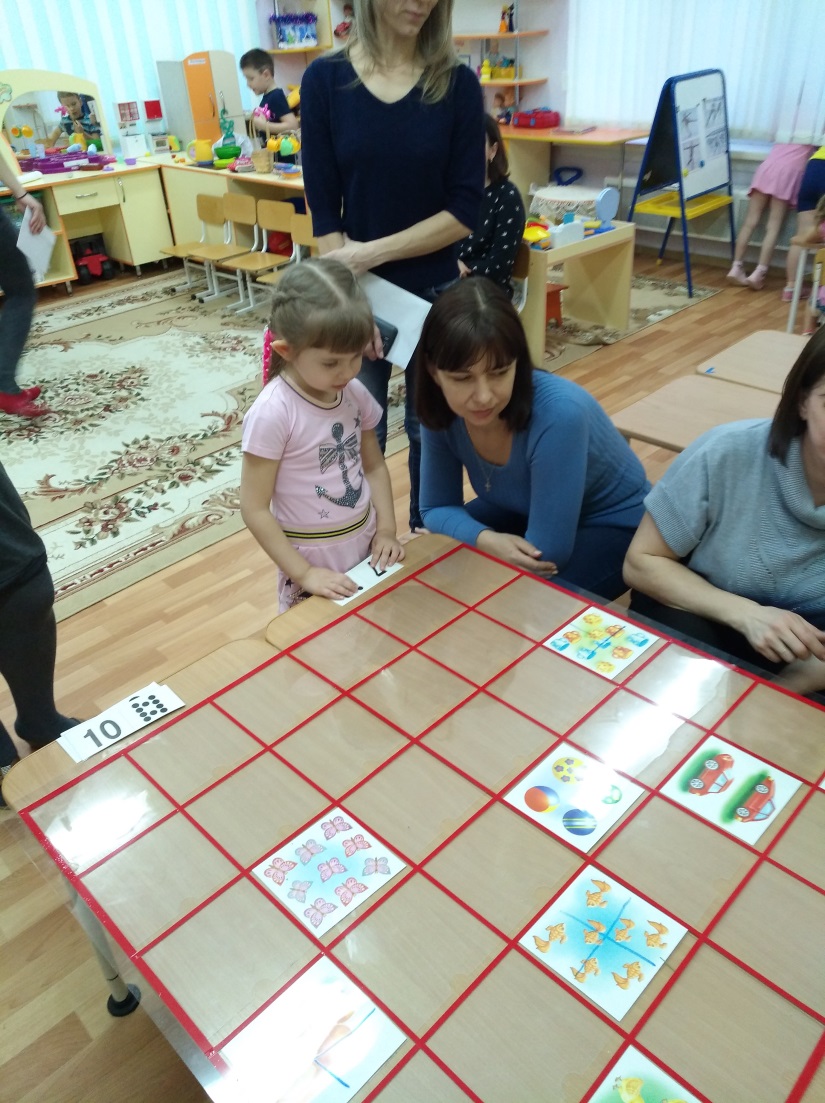 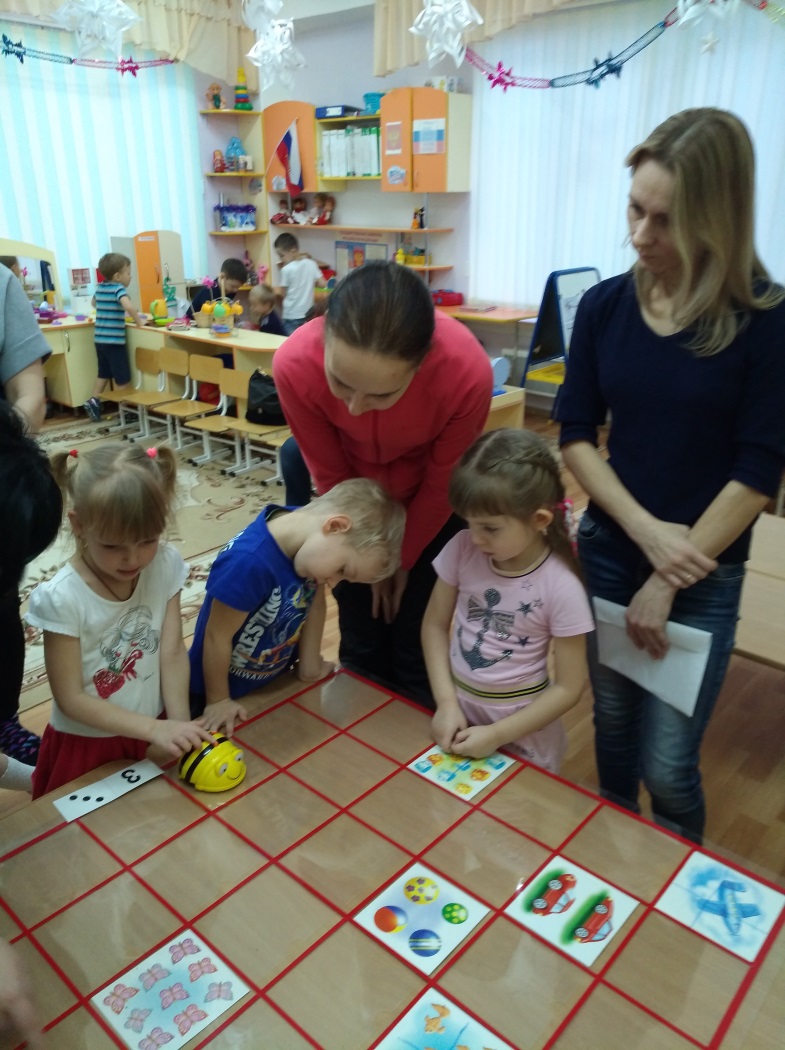 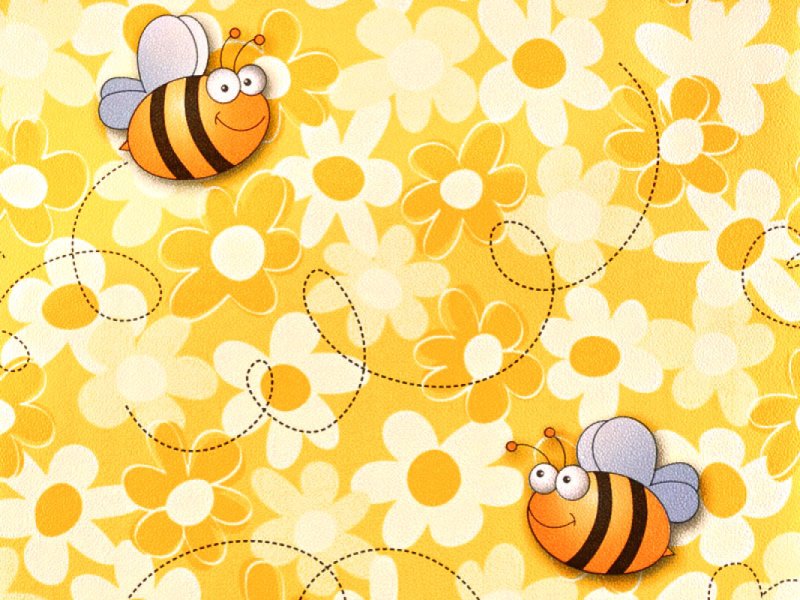 Спасибо за внимание!